Caches IIICSE 351 Winter 2020
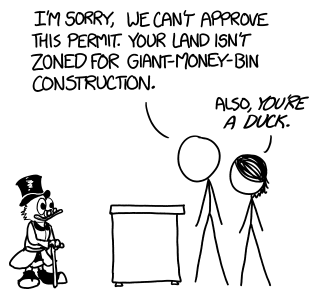 Instructor: 
Ruth Anderson

Teaching Assistants:
Jonathan Chen
Justin Johnson
Porter Jones
Josie Lee
Jeffery  Tian
Callum  Walker
Eddy (Tianyi)  Zhou
https://what-if.xkcd.com/111/
Administrivia
hw15 due Friday (2/21)

Lab 3 due Monday(2/24)
hw16 due Monday (2/24)

hw17 due Wednesday (2/26)
2
Making memory accesses fast!
Cache basics
Principle of locality
Memory hierarchies
Cache organization
Direct-mapped (sets; index + tag)
Associativity (ways)
Replacement policy
Handling writes
Program optimizations that consider caches
3
[Speaker Notes: Divide addresses into “index” and “tag”]
Review: Direct-Mapped Cache
Memory
Cache
Hash function:  (block number) mod (# of blocks in cache)
Each memory address maps to exactly one index in the cache
Fast (and simpler) to find a block
4
Direct-Mapped Cache Problem
Memory
Cache
What happens if we access the following addresses?
8, 24, 8, 24, 8, …?
Conflict in cache (misses!)
Rest of cache goes unused
Solution?
5
[Speaker Notes: Conflict!  Rest of cache unused!]
1-way:
8 sets,
1 block each
2-way:
4 sets,
2 blocks each
4-way:
2 sets,
4 blocks each
8-way:
1 set,
8 blocks
Set
Set
Set
0
1
2
3
4
5
6
7
0
1
2
3
0
1
0
direct-mapped
fully associative
Associativity
What if we could store data in any place in the cache?
More complicated hardware = more power consumed, slower
So we combine the two ideas:
Each address maps to exactly one set
Each set can store block in more than one way
6
[Speaker Notes: “Where is address 2?”]
Increasing associativity
Decreasing associativity
Fully associative
(only one set)
Direct mapped
(only one way)
Cache Organization (3)
Note:  The textbook uses “b” for offset bits
Used for tag comparison
Selects the set
Selects the byte from block
7
Example Placement
Where would data from address 0x1833 be placed?
Binary:  0b 0001 1000 0011 0011
2-way set associative
Direct-mapped
4-way set associative
8
[Speaker Notes: 8]
Block Replacement
Any empty block in the correct set may be used to store block
If there are no empty blocks, which one should we replace?
No choice for direct-mapped caches
Caches typically use something close to least recently used (LRU)(hardware usually implements “not most recently used”)
2-way set associative
Direct-mapped
4-way set associative
9
Polling Question
We have a cache of size 2 KiB with block size of 128 B.  If our cache has 2 sets, what is its associativity?
Vote at http://pollev.com/rea 
2
4
8
16
We’re lost…

If addresses are 16 bits wide, how wide is the Tag field?
10
set
cache
● ● ●
● ● ●
● ● ●
● ● ●
line (block plusmanagement bits)
●
●
●
●
●
●
●
●
●
V
Tag
0
1
2
● ● ●
K-1
valid bit
11
[Speaker Notes: “Layers” of a cache:
Block (data)
Line (data + management bits)
Set (many lines based on associativity)
Cache (many sets based on cache size & associativity)

Valid bit lets us know if this line has been initialized (“is valid”).]
Notation Review
We just introduced a lot of new variable names!
Please be mindful of block size notation when you look at past exam questions or are watching videos
12
Example Cache Parameters Problem
4 KiB address space, 125 cycles to go to memory.  Fill in the following table:
13
Cache Read
Locate set
Check if any line in setis valid and has matching tag: hit
Locate data startingat offset
Address of byte in memory:
set
index
block
offset
tag
data begins at this offset
V
Tag
0
1
2
valid bit
14
Address of int:
0…01
100
find set
V
V
V
V
Tag
Tag
Tag
Tag
0
0
0
0
1
1
1
1
2
2
2
2
3
3
3
3
4
4
4
4
5
5
5
5
6
6
6
6
7
7
7
7
15
Address of int:
valid?   +
match?: yes = hit
0…01
100
block offset
V
Tag
0
1
2
3
4
5
6
7
16
Address of int:
valid?   +
match?: yes = hit
0…01
100
block offset
int (4 B) is here
This is why we want alignment!
V
Tag
0
1
2
3
4
5
6
7
No match? Then old line gets evicted and replaced
17
Address of short int:
0…01
100
V
V
V
V
V
V
V
V
Tag
Tag
Tag
Tag
Tag
Tag
Tag
Tag
0
0
0
0
0
0
0
0
1
1
1
1
1
1
1
1
2
2
2
2
2
2
2
2
3
3
3
3
3
3
3
3
4
4
4
4
4
4
4
4
5
5
5
5
5
5
5
5
6
6
6
6
6
6
6
6
7
7
7
7
7
7
7
7
find set
18
Address of short int:
0…01
100
compare both
valid?  +
match: yes = hit
V
V
Tag
tag
0
0
1
1
2
2
3
3
4
4
5
5
6
6
7
7
Tag
block offset
19
Address of short int:
0…01
100
compare both
valid?  +
match: yes = hit
V
V
Tag
Tag
0
0
1
1
2
2
3
3
4
4
5
5
6
6
7
7
block offset
short int (2 B) is here
No match?
One line in set is selected for eviction and replacement
Replacement policies: random, least recently used (LRU), …
20
[Speaker Notes: Do CAMERA demo here.]
Types of Cache Misses: 3 C’s!
21
Example Code Analysis Problem
#define SIZE 8
long ar[SIZE][SIZE], sum = 0;  // &ar=0x800
for (int i = 0; i < SIZE; i++)
   for (int j = 0; j < SIZE; j++)
      sum += ar[i][j];
22
Notes Diagrams
set
● ● ●
● ● ●
● ● ●
● ● ●
line
●
●
●
●
●
●
●
●
●
valid bit
1-way:
8 sets,
1 block each
2-way:
4 sets,
2 blocks each
4-way:
2 sets,
4 blocks each
8-way:
1 set,
8 blocks
managementbits
Set
Set
Set
Set
0
1
2
3
4
5
6
7
0
1
2
3
0




1
0
V
Tag
0
1
2
● ● ●
direct-mapped
fully associative